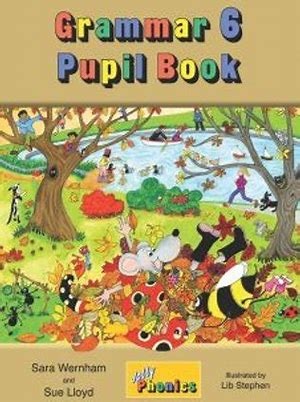 Jolly Grammar
6b-12
Spelling Test 24
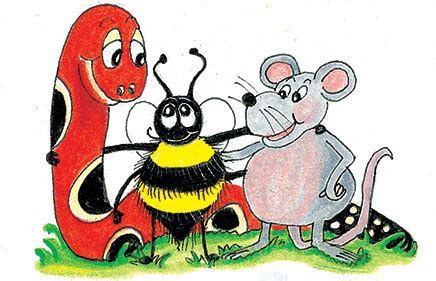 guide
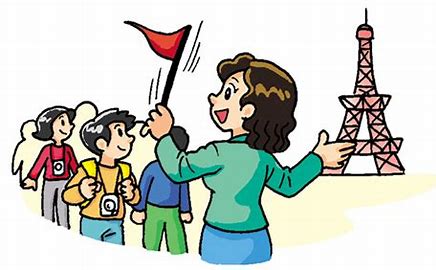 guide 
 guard
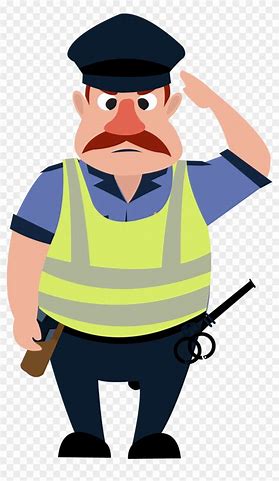 guide 
 guard
 guess
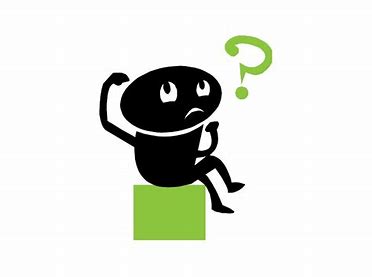 guide 
 guard
 guess
 guest
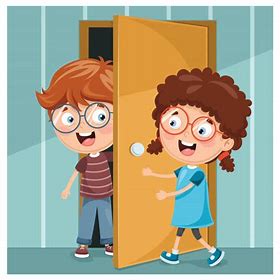 guide 
 guard
 guess
 guest
 guilt
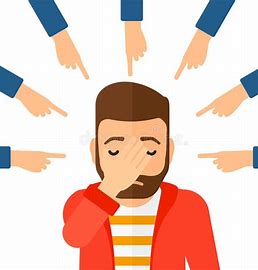 guide 
 guard
 guess
 guest
 guilt
 guitar
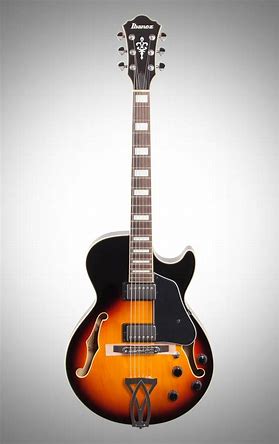 guide 
 guard
 guess
 guest
 guilt
 guitar
7. language
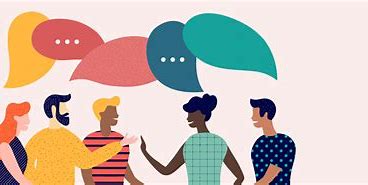 guide 
 guard
 guess
 guest
 guilt
 guitar
7. language
8. penguin
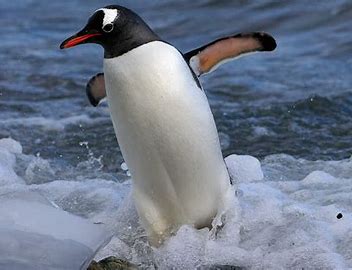 guide 
 guard
 guess
 guest
 guilt
 guitar
7. language
8. penguin
9. iguana
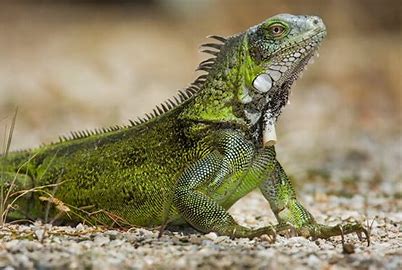 guide 
 guard
 guess
 guest
 guilt
 guitar
7. language
8. penguin
9. iguana
10. anguish
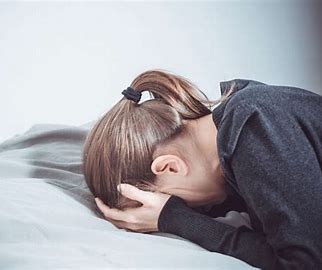 guide 
 guard
 guess
 guest
 guilt
 guitar
7. language
8. penguin
9. iguana
10. anguish
11. extinguish
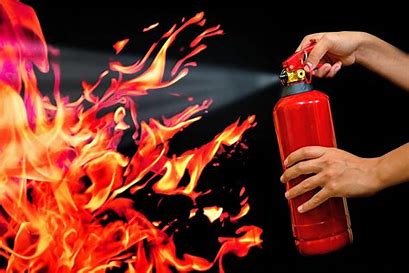 guide 
 guard
 guess
 guest
 guilt
 guitar
7. language
8. penguin
9. iguana
10. anguish
11. extinguish
12. distinguished
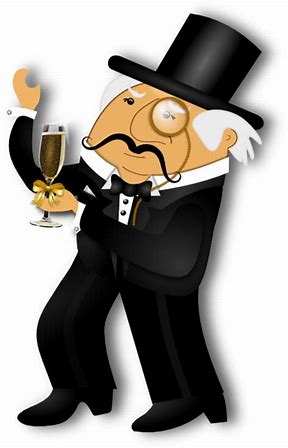 guide 
 guard
 guess
 guest
 guilt
 guitar
7. language
8. penguin
9. iguana
10. anguish
11. extinguish
12. distinguished
13. guarantee
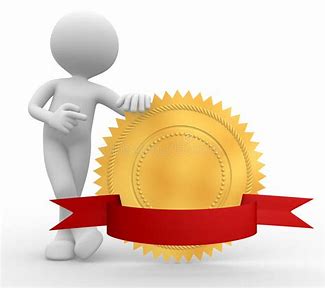 guide 
 guard
 guess
 guest
 guilt
 guitar
7. language
8. penguin
9. iguana
10. anguish
11. extinguish
12. distinguished
13. guarantee
14. lifeguard
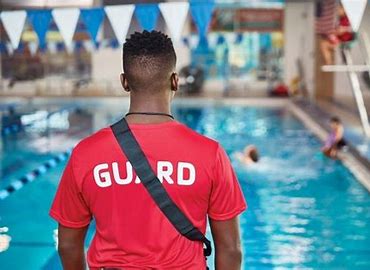 guide 
 guard
 guess
 guest
 guilt
 guitar
7. language
8. penguin
9. iguana
10. anguish
11. extinguish
12. distinguished
13. guarantee
14. lifeguard
15. disguise
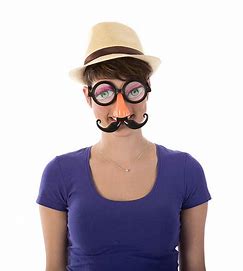 guide 
 guard
 guess
 guest
 guilt
 guitar
7. language
8. penguin
9. iguana
10. anguish
11. extinguish
12. distinguished
13. guarantee
14. lifeguard
15. disguise
16. beguile
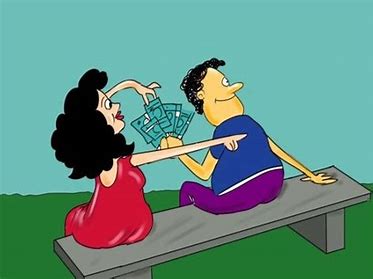 guide 
 guard
 guess
 guest
 guilt
 guitar
7. language
8. penguin
9. iguana
10. anguish
11. extinguish
12. distinguished
13. guarantee
14. lifeguard
15. disguise
16. beguile
17. guardian
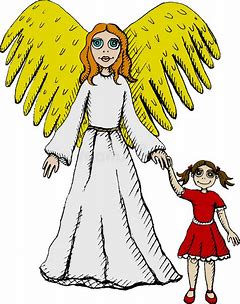 guide 
 guard
 guess
 guest
 guilt
 guitar
7. language
8. penguin
9. iguana
10. anguish
11. extinguish
12. distinguished
13. guarantee
14. lifeguard
15. disguise
16. beguile
17. guardian
18. guillotine
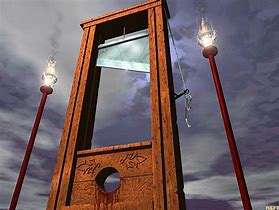 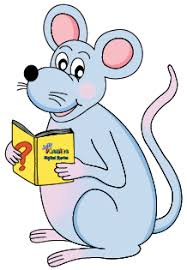 Let’s revise
Sentences and Phrases.
Sentence  ・must make sense
               ・start with a capital letter
               ・contain a subject and verb
               ・end in a full stop, question
                  mark, or exclamation mark
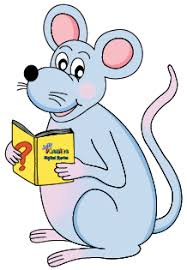 Sentence  ・must make sense
               ・start with a capital letter
               ・contain a subject and verb
               ・end in a full stop, question
                  mark, or exclamation mark

Phrase      ・group of words 
                ・make sense
                ・no subject & verb
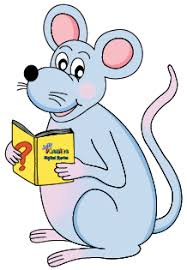 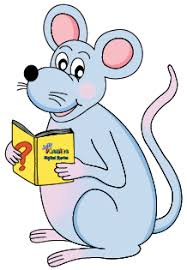 Let’s revise
Noun phrases and prepositional phrases.
The big blue ball landed 

in the muddy puddle.
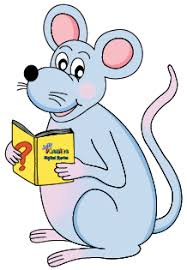 The big blue ball landed 

in the muddy puddle.
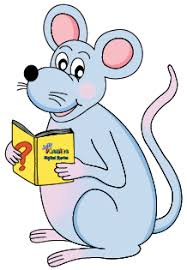 The big blue ball landed 

in the muddy puddle.
                               noun phrase
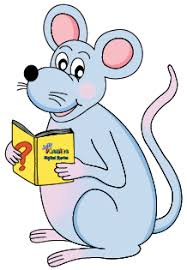 The big blue ball landed 

in the muddy puddle.
                               noun phrase
                                     prepositional phrase
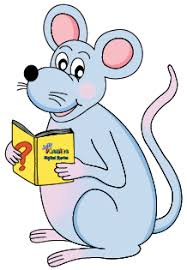 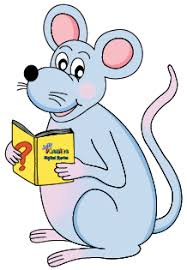 The big blue ball landed 

in the muddy puddle.
                               noun phrase
                                     prepositional phrase
                                 (often acts as adverbs)
at the drop of a hat
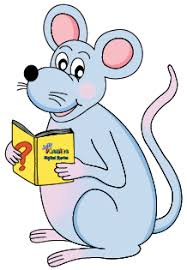 at the drop of a hat
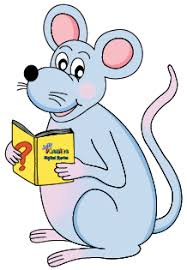 Dan is happy to go swimming 

 at the drop of a hat.
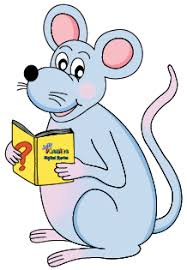 Dan is happy to go swimming 

 at the drop of a hat.

 Dan is waiting for someone to drop a hat before he can go swimming.
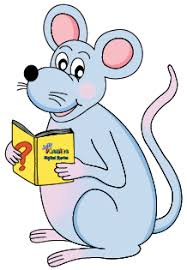 Dan is happy to go swimming 

 at the drop of a hat.

 Dan is waiting for someone to drop a hat before he can go swimming.
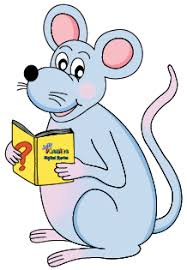 Dan is happy to go swimming 

 at the drop of a hat.

 Dan is waiting for someone to drop a hat before he can go swimming.

 Dan loves swimming so much that he will go immediately, given the chance.
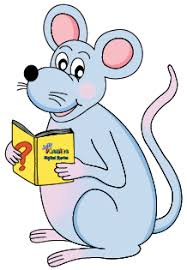 Dan is happy to go swimming 

 at the drop of a hat.

 Dan is waiting for someone to drop a hat before he can go swimming.

 Dan loves swimming so much that he will go immediately, given the chance.
idiom
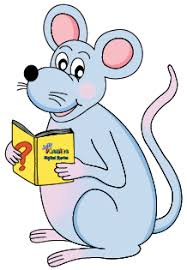 Idioms

Phrases or expressions that are used to describe something in a lively, vivid way.
They have special meaning that is not conveyed by the actual words used, but they have figurative meaning that is different to the literal meaning.
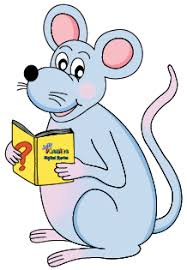 Idioms

Phrases or expressions that are used to describe something in a lively, vivid way.
They have special meaning that is not conveyed by the actual words used, but they have figurative meaning that is different to the literal meaning.
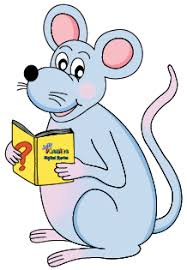 in a nutshell
 in the doghouse
 to lend a hand
 to play it by ear
 to pull your leg
 to rain cats and dogs
 to rock the boat
Idioms



 pain in the neck
 a tall story
 to beat about the bush
 by the skin of your teeth
 to cost an arm and a leg
 down in the dumps
 to get cold feet
 to have a bee in your bonnet
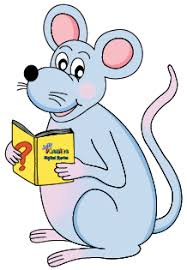 Idioms
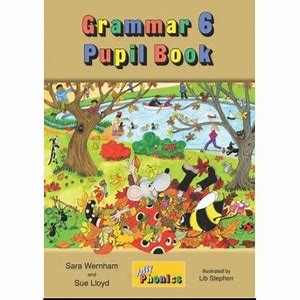 at a drop of a hat


immediately/
without delay
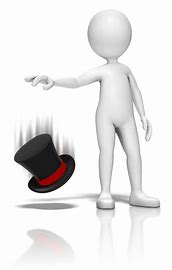 to bark up the wrong tree


to be mistaken
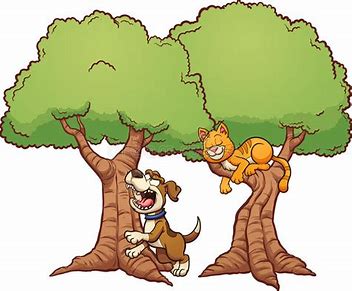 under the weather


unwell, sad, 
lack of energy
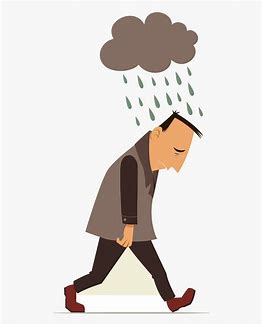 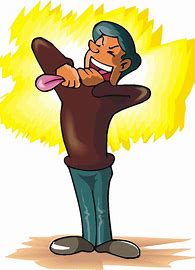 to hold your tongue

 to keep quiet
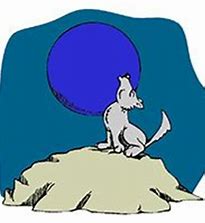 once in a blue moon

 very rarely
not very often
to let the cat out of the bag

 to reveal someone’s secret
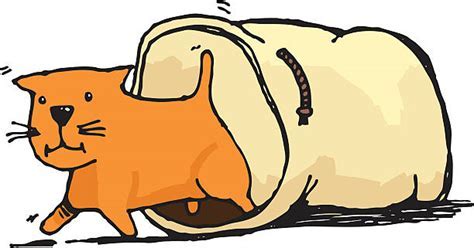 tickled pink:

 out of the blue:

 hold your horses:

 in hot water:

 a piece of cake:

 in the dark:

      Name:


Jolly Grammar 6b-12 Idioms
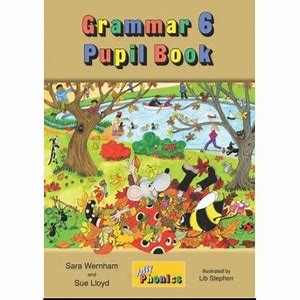 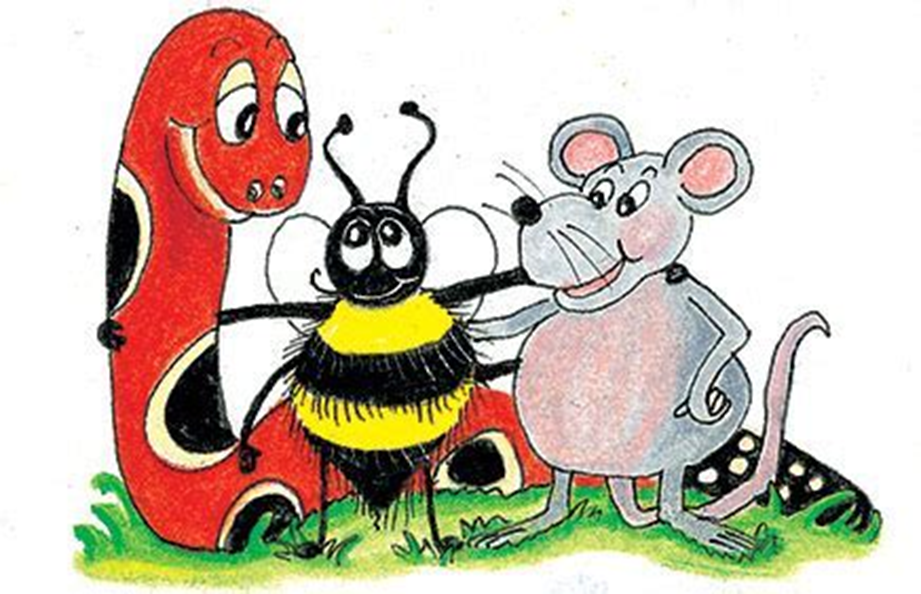 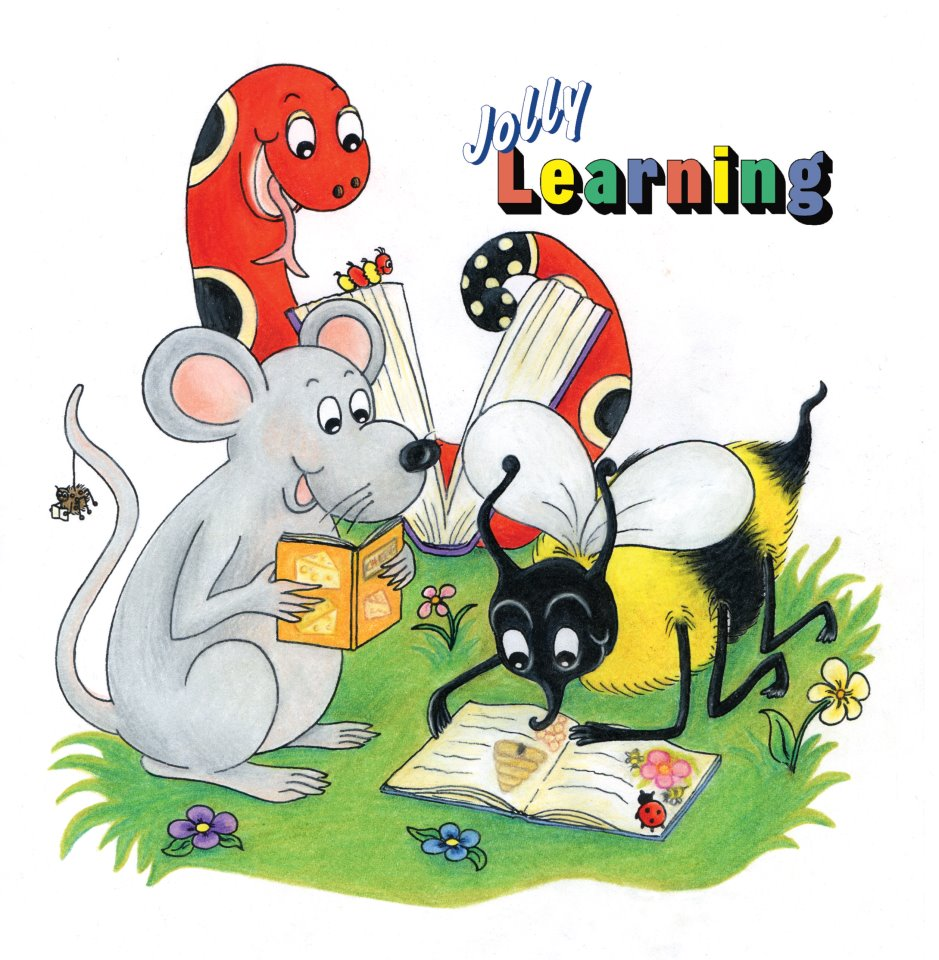 See you
 next time!